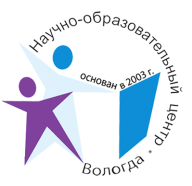 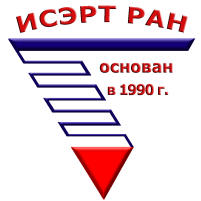 ФЕДЕРАЛЬНОЕ ГОСУДАРСТВЕННОЕ БЮДЖЕТНОЕ УЧРЕЖДЕНИЕ НАУКИ 
ИНСТИТУТ СОЦИАЛЬНО-ЭКОНОМИЧЕСКОГО РАЗВИТИЯ ТЕРРИТОРИЙ РАН
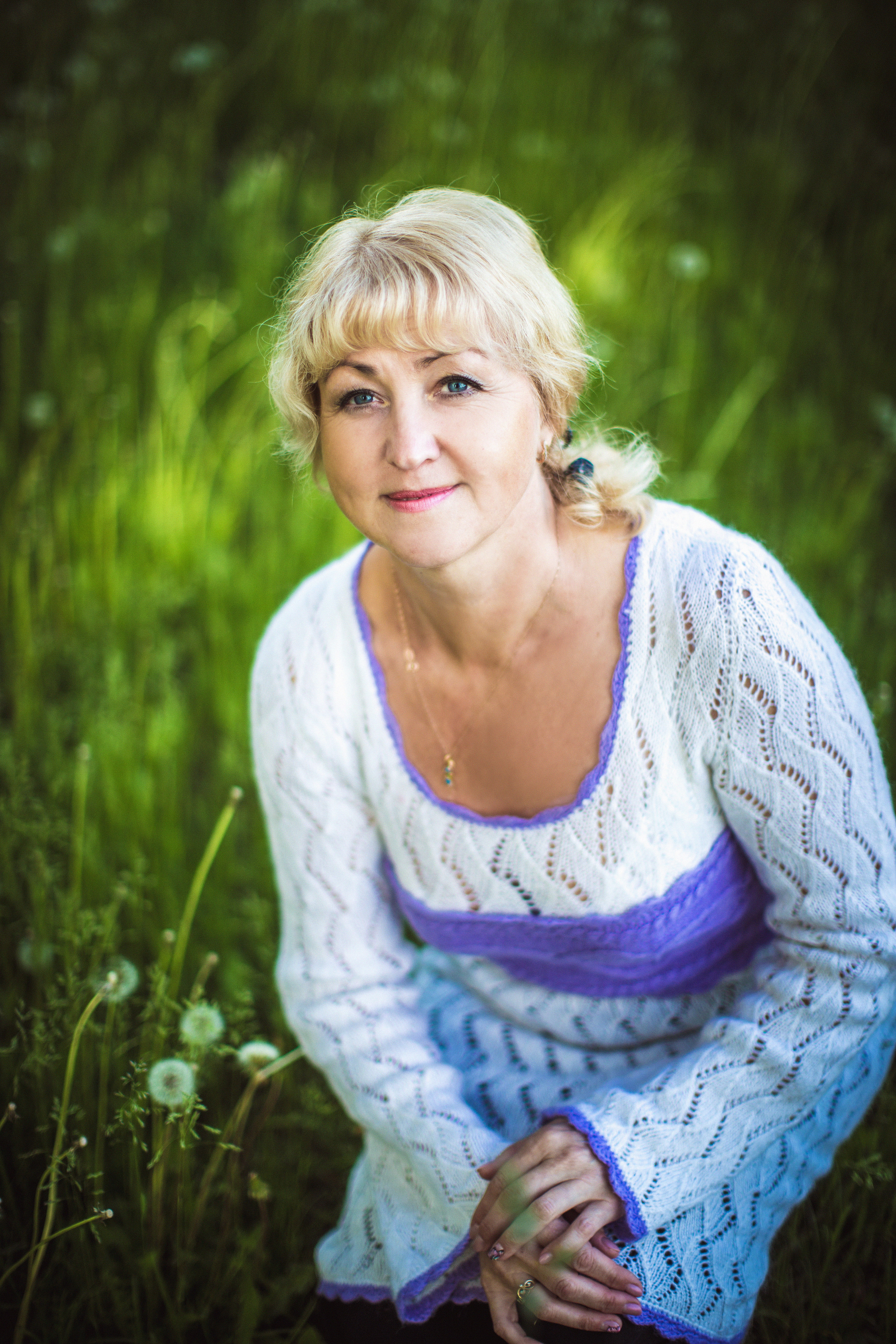 ФОТО
Портфолио аспиранта
Ф.И.О. Разварина Ирина Николаевна 
Срок обучения  2015-2017 год
Форма обучения очно
Направление подготовки 38.06.01  Экономика 
Профиль подготовки Экономика и управление  народным хозяйством
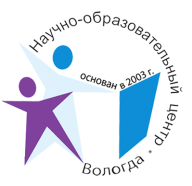 ФЕДЕРАЛЬНОЕ ГОСУДАРСТВЕННОЕ БЮДЖЕТНОЕ УЧРЕЖДЕНИЕ НАУКИ 
ИНСТИТУТ СОЦИАЛЬНО-ЭКОНОМИЧЕСКОГО РАЗВИТИЯ ТЕРРИТОРИЙ РАН
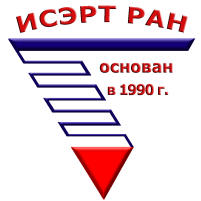 1. ТЕМА ДИССЕРТАЦИОННОГО ИССЛЕДОВАНИЯ:
Научный руководитель
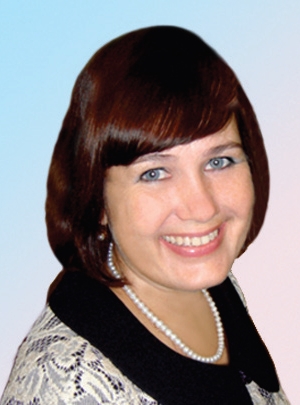 «Здоровье и развитие детей как фактор формирования трудового потенциала»
ФОТО
Врио. директора ИСЭРТ РАН ,д.э.н. А.А.Шабунова.
ТЕМА ДИССЕРТАЦИОННОГО ИССЛЕДОВАНИЯ УТВЕРЖДЕНА УЧЕНЫМ СОВЕТОМ ИСЭРТ РАН   ПРОТОКОЛ № 14-2015 ОТ 15.12 .2015 Г.
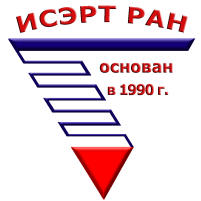 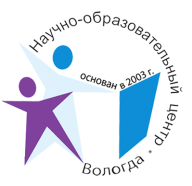 ФЕДЕРАЛЬНОЕ ГОСУДАРСТВЕННОЕ БЮДЖЕТНОЕ УЧРЕЖДЕНИЕ НАУКИ 
ИНСТИТУТ СОЦИАЛЬНО-ЭКОНОМИЧЕСКОГО РАЗВИТИЯ ТЕРРИТОРИЙ РАН
2. ВЫПОЛНЕНИЕ УЧЕБНОГО ПЛАНА
2.1. Сдача экзаменов и зачетов
2.2. Прохождение практики
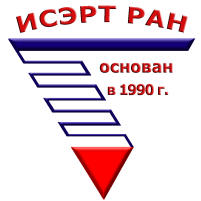 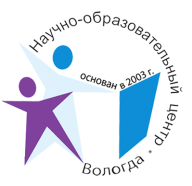 ФЕДЕРАЛЬНОЕ ГОСУДАРСТВЕННОЕ БЮДЖЕТНОЕ УЧРЕЖДЕНИЕ НАУКИ 
ИНСТИТУТ СОЦИАЛЬНО-ЭКОНОМИЧЕСКОГО РАЗВИТИЯ ТЕРРИТОРИЙ РАН
3. Сдача кандидатских экзаменов
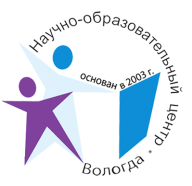 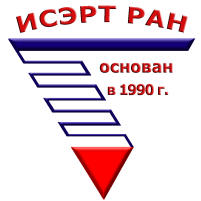 ФЕДЕРАЛЬНОЕ ГОСУДАРСТВЕННОЕ БЮДЖЕТНОЕ УЧРЕЖДЕНИЕ НАУКИ 
ИНСТИТУТ СОЦИАЛЬНО-ЭКОНОМИЧЕСКОГО РАЗВИТИЯ ТЕРРИТОРИЙ РАН
4. ПУБЛИКАЦИИ В НАУЧНЫХ ИЗДАНИЯ Web of Science, Scopus
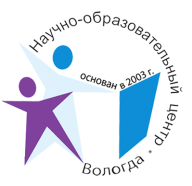 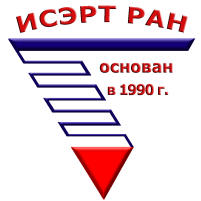 ФЕДЕРАЛЬНОЕ ГОСУДАРСТВЕННОЕ БЮДЖЕТНОЕ УЧРЕЖДЕНИЕ НАУКИ 
ИНСТИТУТ СОЦИАЛЬНО-ЭКОНОМИЧЕСКОГО РАЗВИТИЯ ТЕРРИТОРИЙ РАН
5. ПУБЛИКАЦИИ В НАУЧНЫХ ИЗДАНИЯ, ВХОДЯЩИХ В ПЕРЕЧЕНЬ ВАК, МОНОГРАФИИ
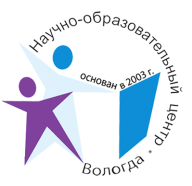 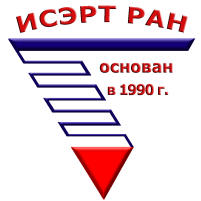 ФЕДЕРАЛЬНОЕ ГОСУДАРСТВЕННОЕ БЮДЖЕТНОЕ УЧРЕЖДЕНИЕ НАУКИ 
ИНСТИТУТ СОЦИАЛЬНО-ЭКОНОМИЧЕСКОГО РАЗВИТИЯ ТЕРРИТОРИЙ РАН
5. ПУБЛИКАЦИИ В НАУЧНЫХ ИЗДАНИЯ, ВХОДЯЩИХ В ПЕРЕЧЕНЬ ВАК, МОНОГРАФИИ
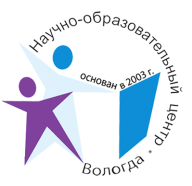 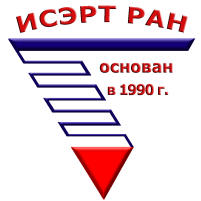 ФЕДЕРАЛЬНОЕ ГОСУДАРСТВЕННОЕ БЮДЖЕТНОЕ УЧРЕЖДЕНИЕ НАУКИ 
ИНСТИТУТ СОЦИАЛЬНО-ЭКОНОМИЧЕСКОГО РАЗВИТИЯ ТЕРРИТОРИЙ РАН
6. ДРУГИЕ ПУБЛИКАЦИИ (статьи РИНЦ, тезисы и др.)
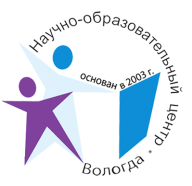 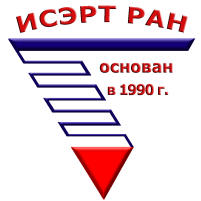 ФЕДЕРАЛЬНОЕ ГОСУДАРСТВЕННОЕ БЮДЖЕТНОЕ УЧРЕЖДЕНИЕ НАУКИ 
ИНСТИТУТ СОЦИАЛЬНО-ЭКОНОМИЧЕСКОГО РАЗВИТИЯ ТЕРРИТОРИЙ РАН
6. ДРУГИЕ ПУБЛИКАЦИИ (статьи РИНЦ, тезисы и др.)
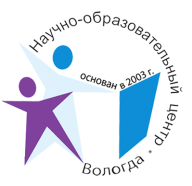 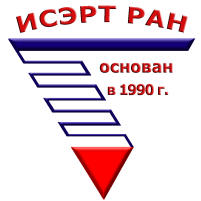 ФЕДЕРАЛЬНОЕ ГОСУДАРСТВЕННОЕ БЮДЖЕТНОЕ УЧРЕЖДЕНИЕ НАУКИ 
ИНСТИТУТ СОЦИАЛЬНО-ЭКОНОМИЧЕСКОГО РАЗВИТИЯ ТЕРРИТОРИЙ РАН
6. ДРУГИЕ ПУБЛИКАЦИИ (статьи РИНЦ, тезисы и др.)
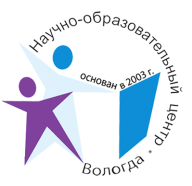 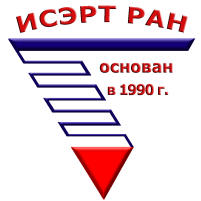 ФЕДЕРАЛЬНОЕ ГОСУДАРСТВЕННОЕ БЮДЖЕТНОЕ УЧРЕЖДЕНИЕ НАУКИ 
ИНСТИТУТ СОЦИАЛЬНО-ЭКОНОМИЧЕСКОГО РАЗВИТИЯ ТЕРРИТОРИЙ РАН
7. УЧАСТИЕ В КОНФЕРЕНЦИЯХ, семинарах
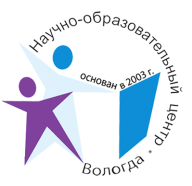 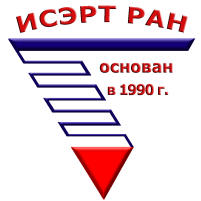 ФЕДЕРАЛЬНОЕ ГОСУДАРСТВЕННОЕ БЮДЖЕТНОЕ УЧРЕЖДЕНИЕ НАУКИ 
ИНСТИТУТ СОЦИАЛЬНО-ЭКОНОМИЧЕСКОГО РАЗВИТИЯ ТЕРРИТОРИЙ РАН
7. УЧАСТИЕ В КОНФЕРЕНЦИЯХ, семинарах
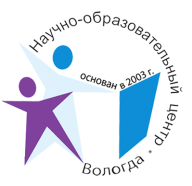 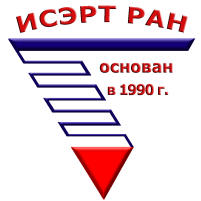 ФЕДЕРАЛЬНОЕ ГОСУДАРСТВЕННОЕ БЮДЖЕТНОЕ УЧРЕЖДЕНИЕ НАУКИ 
ИНСТИТУТ СОЦИАЛЬНО-ЭКОНОМИЧЕСКОГО РАЗВИТИЯ ТЕРРИТОРИЙ РАН
7. УЧАСТИЕ В КОНФЕРЕНЦИЯХ, семинарах
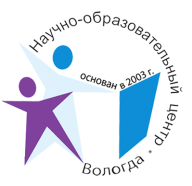 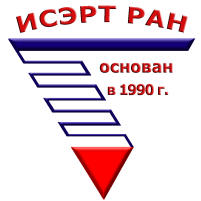 ФЕДЕРАЛЬНОЕ ГОСУДАРСТВЕННОЕ БЮДЖЕТНОЕ УЧРЕЖДЕНИЕ НАУКИ 
ИНСТИТУТ СОЦИАЛЬНО-ЭКОНОМИЧЕСКОГО РАЗВИТИЯ ТЕРРИТОРИЙ РАН
7. УЧАСТИЕ В КОНФЕРЕНЦИЯХ, семинарах
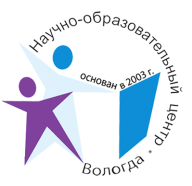 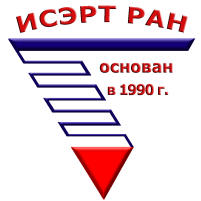 ФЕДЕРАЛЬНОЕ ГОСУДАРСТВЕННОЕ БЮДЖЕТНОЕ УЧРЕЖДЕНИЕ НАУКИ 
ИНСТИТУТ СОЦИАЛЬНО-ЭКОНОМИЧЕСКОГО РАЗВИТИЯ ТЕРРИТОРИЙ РАН
8. УЧАСТИЕ в грантах, конкурсах, ОЛИМПИАДАХ
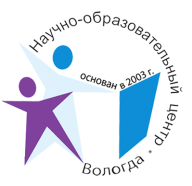 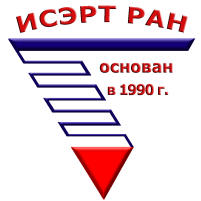 ФЕДЕРАЛЬНОЕ ГОСУДАРСТВЕННОЕ БЮДЖЕТНОЕ УЧРЕЖДЕНИЕ НАУКИ 
ИНСТИТУТ СОЦИАЛЬНО-ЭКОНОМИЧЕСКОГО РАЗВИТИЯ ТЕРРИТОРИЙ РАН
9. УЧАСТИЕ в НИР ИНСТИТУТА
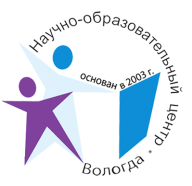 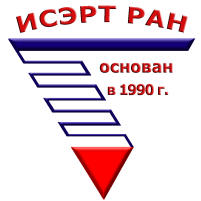 ФЕДЕРАЛЬНОЕ ГОСУДАРСТВЕННОЕ БЮДЖЕТНОЕ УЧРЕЖДЕНИЕ НАУКИ 
ИНСТИТУТ СОЦИАЛЬНО-ЭКОНОМИЧЕСКОГО РАЗВИТИЯ ТЕРРИТОРИЙ РАН
10. ПРЕПОДАВАТЕЛЬСКАЯ ДЕЯТЕЛЬНОСТЬ
2015-2017 г. 
Преподавание дисциплины «Финансовая грамотность» 5-6 классов в Научно-образовательном центре ИСЭРТ РАН.
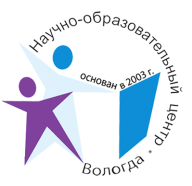 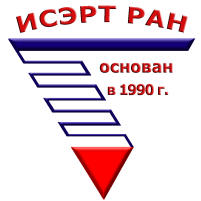 ФЕДЕРАЛЬНОЕ ГОСУДАРСТВЕННОЕ БЮДЖЕТНОЕ УЧРЕЖДЕНИЕ НАУКИ 
ИНСТИТУТ СОЦИАЛЬНО-ЭКОНОМИЧЕСКОГО РАЗВИТИЯ ТЕРРИТОРИЙ РАН
11. НАУЧНЫЕ И ТВОРЧЕСКИЕ ДОСТИЖЕНИЯ
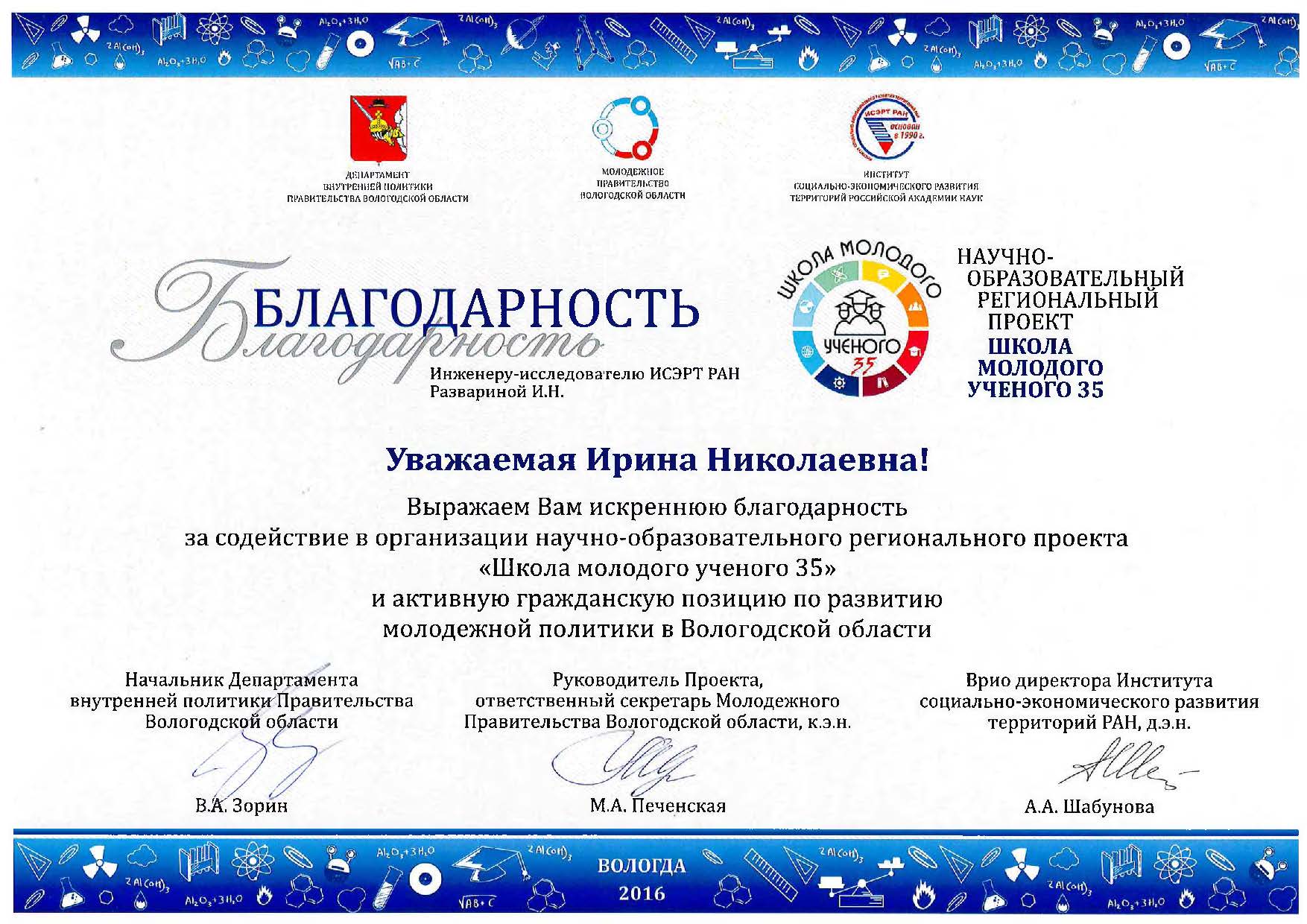 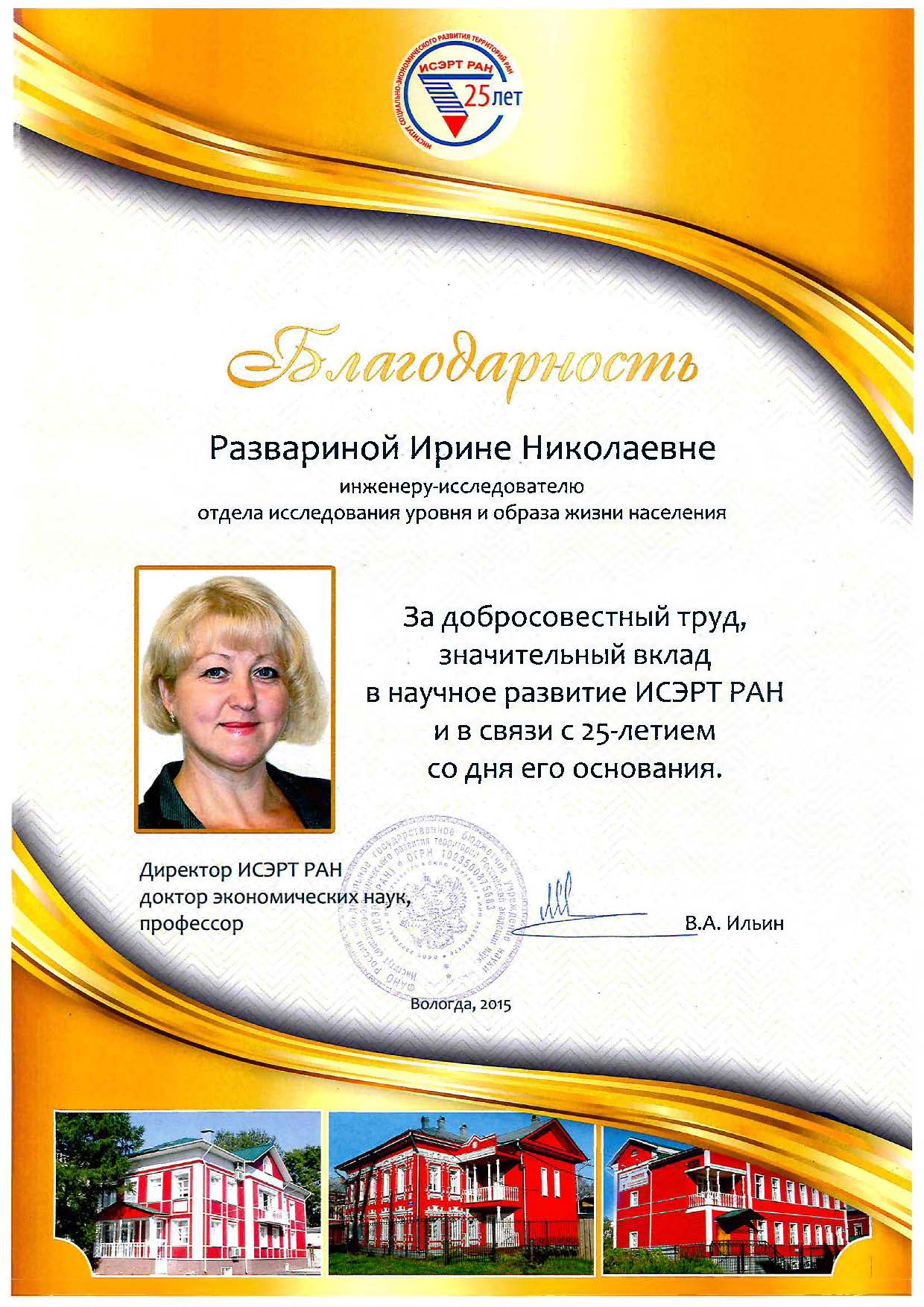 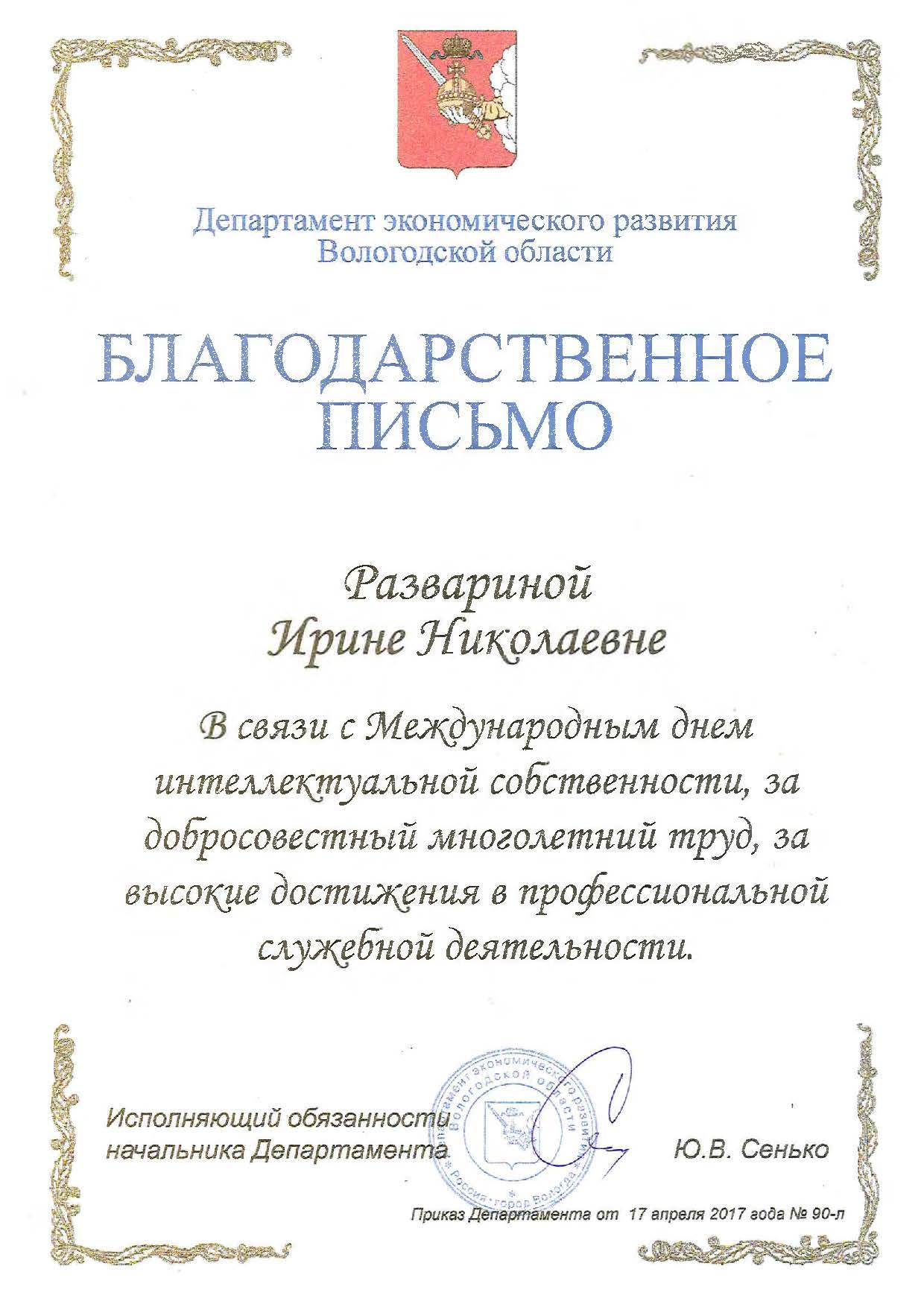